EDUKACJA WŁĄCZAJĄCA/INKLUZYJNA
PRZEDSZKOLE MIEJSKIE NR 152 W ŁODZI                                             Grażyna Małachowska
Krystyna Milcarz
NASZE  MOTTO:                  „Szkoła jako całość musi się zmienić w taki sposób,                                  by zapewniała dostęp do pełnego zakresu                                               szans edukacyjnych i społecznych                                                                        wszystkim uczniom”.                                                                                                                                   prof. Peter Mittler
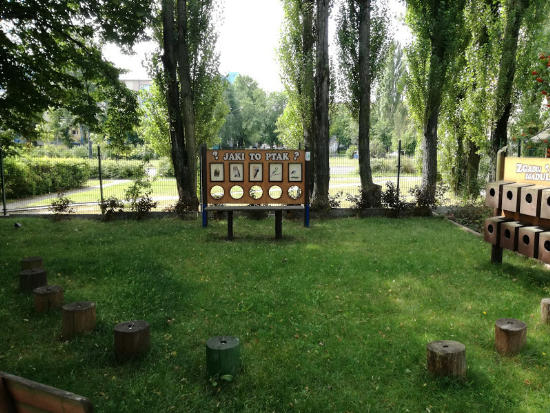 Nasze przedszkole
znajduje się w zielonej części Łodzi na osiedlu Retkinia – Piaski przy zbiegu ulic Retkińskiej i Wyszyńskiego 
 do 5 zróżnicowanych wiekowo grup uczęszcza 125 dzieci.
4 grupy – to dzieci w wieku 3-6 lat
1 grupa to dzieci 3-4 letnie
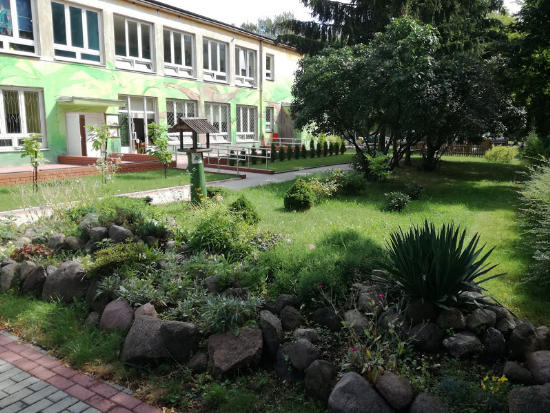 Misja przedszkola
„Misją Przedszkola jest wszechstronny, harmonijny rozwój dziecka, zgodny z jego własnym potencjałem, możliwościami i potrzebami, jego dążeniem do autokreacji, samorealizacji i autonomii. 
Przedszkole dąży do zapewnienia dzieciom  optymalnych  warunków do świadomego uczestnictwa dziecka w procesie edukacyjnym, umożliwiającym satysfakcjonujące przekraczanie progów na drodze jego emocjonalnego, społecznego i intelektualnego rozwoju.”
Działania wychowawczo dydaktyczne i opiekuńcze Przedszkola oparte są na czterech filarach edukacji:
uczyć się, aby wiedzieć – zdobyć  narzędzia rozumienia świata;
uczyć się, aby działać – móc oddziaływać na swoje środowisko;
uczyć się, aby żyć wspólnie – uczestniczyć i współpracować z innymi na wszystkich płaszczyznach  działalności ludzkiej z poszanowaniem wszelkiej różnorodności; pełniejsze rozumienie Innego  i dostrzeganie współzależności;
uczyć się, aby być – dążyć do pełnego rozwoju swojej osobowości- rozwijać/kształtować  umysł i ciało, inteligencję, wrażliwość, poczucie estetyki, osobistej odpowiedzialności i duchowości.
Priorytetem  edukacyjnym Przedszkola jestEDUKACJA NA  RZECZ  ZRÓWNOWAŻONEGO  ROZWOJU,                       w szczególności:
edukacja włączająca;
edukacja promująca rozwój – rozwijanie samodzielności, aktywności twórczej  – świadomej i odpowiedzialnej osobowości;
edukacja równych szans  - nie!!! jednakowego rozwoju.
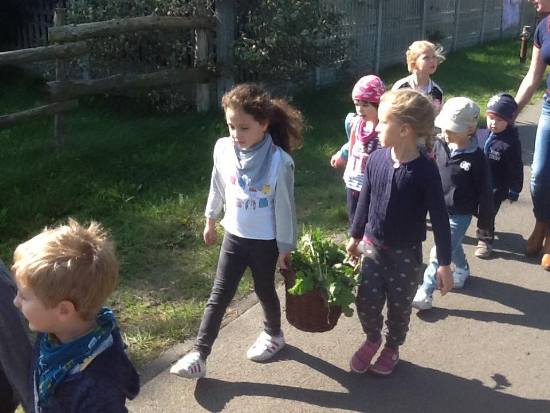 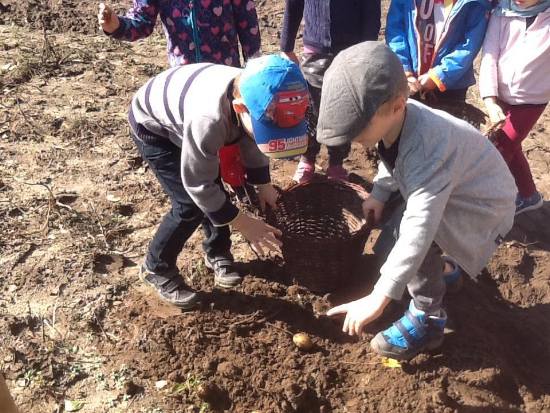 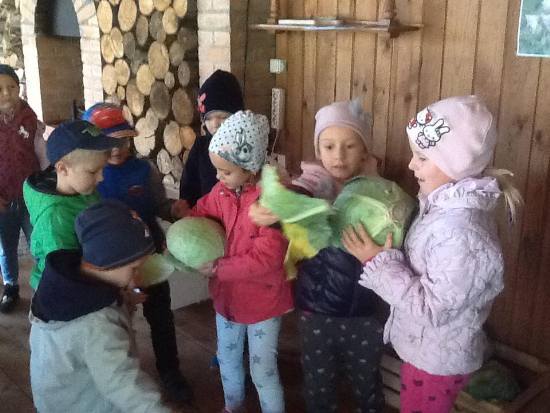 Od kiedy i dlaczego edukacja włączającą?
Wszystko zaczęło się we wrześniu  2003r., z chwilą objęcia stanowiska
dyrektora Przedszkola  przez Grażynę Małachowską. 
osobiste doświadczenie z edukacją integracyjną – nie zawsze satysfakcjonujące;
większa świadomość potrzeb i oczekiwań środowiska (na początku utożsamialiśmy  inkluzję  jako proces włączania dzieci niepełnosprawnych);
otwartość nauczycieli na zmiany, chęć doskonalenia się w tym temacie;
wysoki poziom refleksyjności zespołu pedagogów.
Droga ku włączaniu:
1. Zmiana struktury organizacyjnej Przedszkola:
grupy mieszane wiekowo ( 3-6 lat);
nauczyciele nie zmieniają sal;
personel obsługi przypisany do danej grupy na stałe;
różnorodność kącików aktywności – ich wymienność;
zagospodarowanie wolnych przestrzeni na gabinety terapii i logopedyczny.

2. Zmiana podejścia pedagogicznego : od nauczania do uczenia się/ czerpanie inspiracji z różnorodności/indywidualne podejście do dziecka.
3. Włączenie w proces inkluzji całego personelu i rodziców:
wspólnie wypracowana koncepcja pracy Przedszkola – jednym z celów: Edukacja Włączająca; 
współpraca z rodzicami  oparta  o model demokratyczny wypracowany w trakcie realizacji projektu Szkoła Współpracy.

4.  Budowanie zespołu zaangażowanego i utożsamiającego się z wizją Przedszkola:  
zatrudnienie  logopedy i terapeuty;
włączenie w proces dydaktyczny personelu obsługi;
postawienie na pracę zespołową

5.  Objecie wsparciem rodziny dzieci o SPE.
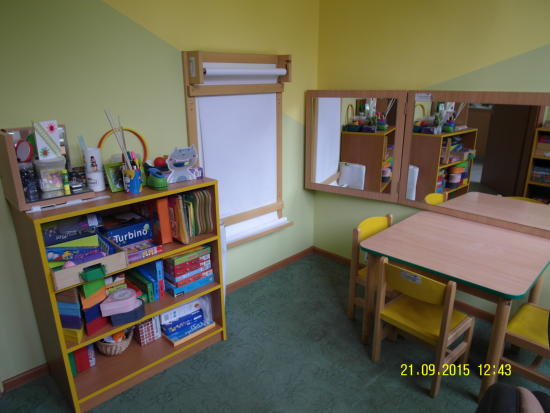 6. Zapewnienie dzieciom o SPE profesjonalnej pomocy psychologiczno pedagogicznej – na terenie Przedszkola (przez wychowawców, specjalistów zatrudnionych w przedszkolu i z zewnątrz)

7. Pozyskanie środków na rozwijanie/doskonalenie działań inkluzyjnych:
„Statek Zewika - zabawa, edukacja włączająca, integracja, kompensacja, akceptacja – projekt przedszkolnej edukacji włączającej” dofinansowany w ramach POKL 2007-2013;
TRAMPOLINA – „Przedszkole drogą do sukcesu” dofinansowany  w ramach POKL               2007-2013.

8. Nawiązanie współpracy z partnerami zagranicznymi mającymi doświadczenie w obszarze edukacji włączającej w ramach programów Sokrates – Comenius, Comenius LLP i Erasmus+, lata 2004-2009, 2014-2015
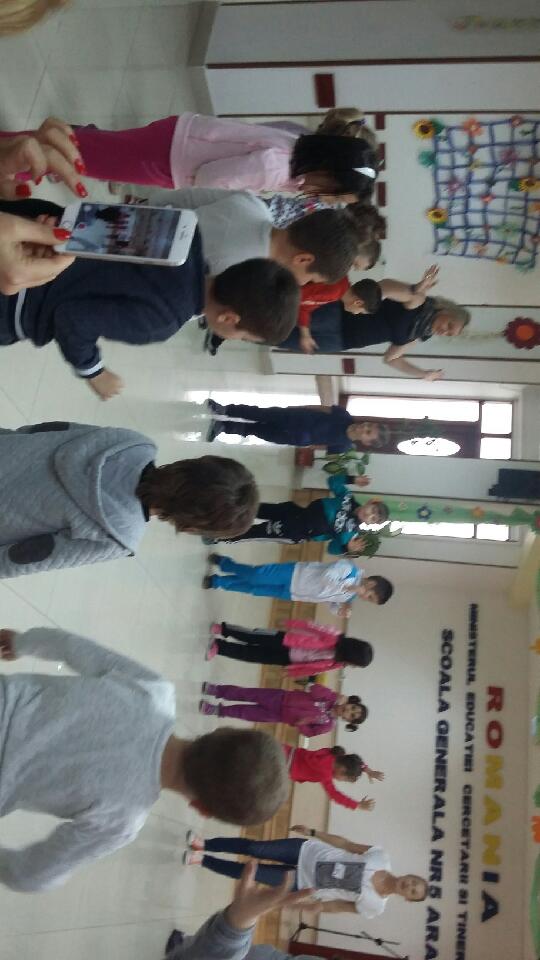 9. Wdrożenie koncepcji Planu Daltońskiego - jesteśmy certyfikowanym Przedszkolem Daltońskim.
Aktualnie realizujemy projekt „InEDU inclusive education model for children with migrant background in pre-schools"  
Partnerzy: Rumunia, Estonia, Czechy, Macedonia, Zjednoczone Królestwo, Włochy, Szwecja. 
Projekt jest realizowany w ramach Programu ERASMUS+, Akcja 3: Inicjatywy na rzecz innowacyjnych polityk – Włączenie poprzez edukację, szkolenia                    i młodzież, finansowany ze środków Komisji Europejskiej.
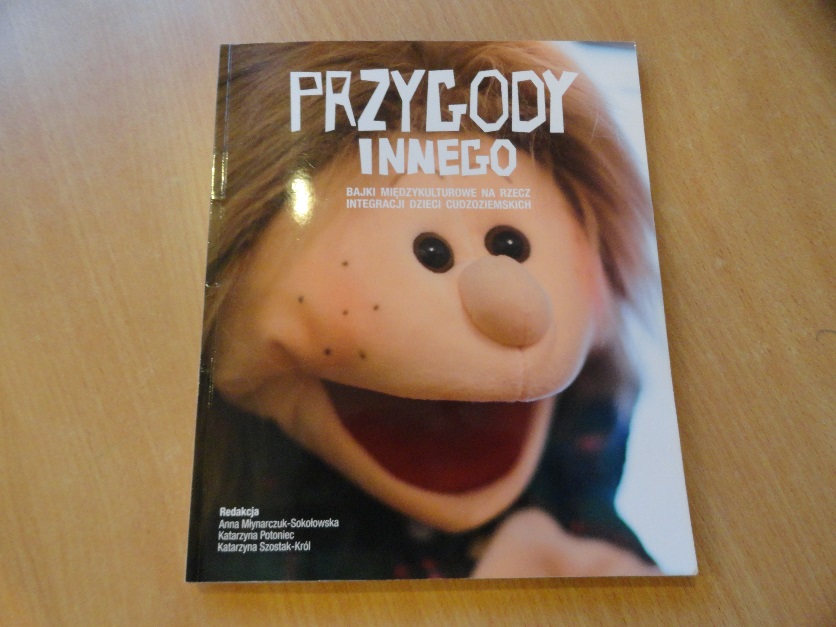 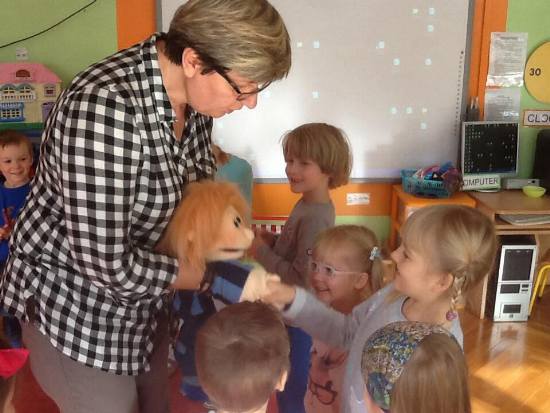 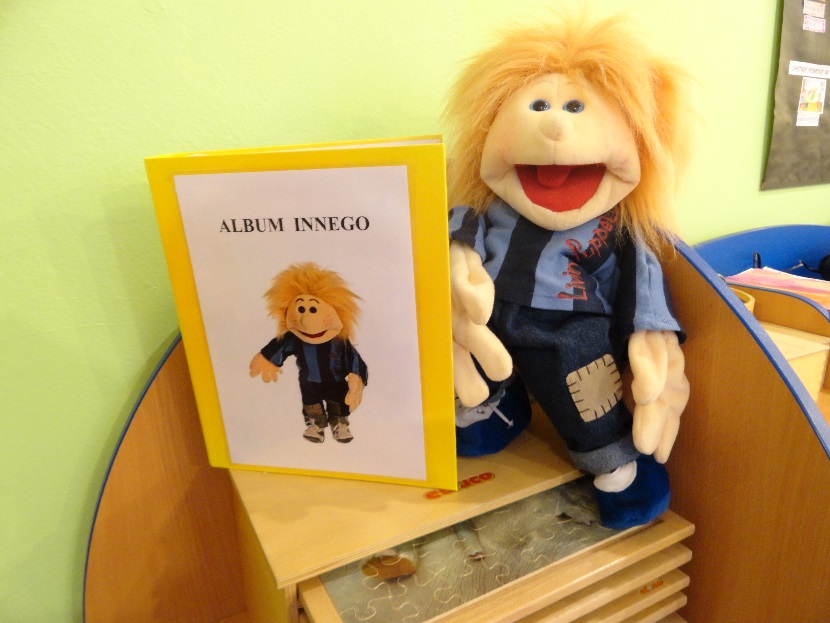 Dla kogo włączanie?
Dla dzieci: 
 niepełnosprawnych min: ruchowo, z porażeniem mózgowym, autyzmem, zespołem Aspergera. zespołem NBS1, niesłyszących;

dla przewlekle chorych min z.: cukrzycą, padaczką, encefalopatią, zaburzeniem wchłaniania, astmą lekooporną, alergią pokarmową, chorobami serca, nowotworami; 

z Alkoholowym Zespołem Płodowym (FAS);

z zaburzeniami mowy, mutyzmem selektywnym; z trudnościami w uczeniu się/ z  grupy ryzyka dysleksji/ dzieci zdolne;

z rodzin zagrożonych ubóstwem/niewydolnych wychowawczo, niepełnych, doświadczających przemocy w tym wykorzystywane seksualnie ;

dla każdego dziecka wymagającego wsparcia.
Nasze spojrzenie na włączanie
„Włączanie jest nieustannie trwającym procesem ukierunkowanym na oferowanie wysokiej jakości edukacji dla wszystkich oraz poszanowanie różnorodności, różnych potrzeb i zdolności, właściwości i oczekiwań  uczniów i społeczności , eliminującym wszelkie formy dyskryminacji”  

                                                                 Definicja zaproponowana przez UNESCO – cyt. za B. Papudą – Dolińską 
                                                                                                             z „Realizacja koncepcji inkluzji edukacyjnej…...
Na zakończenie
Na prośbę prof. Iwony Chrzanowskiej podzieliliśmy się swoimi doświadczeniami z uczestnikami projektu „Inclusive Early Childhood Education realizowanego przez European Agency for Special Needs and Inclusive Education”.
   Nasza prezentacja była jedną z dwóch jakie Polska przygotowała dla agencji.

                                                             Mimo, iż od 14 lat  edukacja inkluzyjna jest 
                                                             dla nas priorytetem, nadal ku niej zmierzamy. 
                                                                    I będzie to jeszcze bardzo długa droga… .
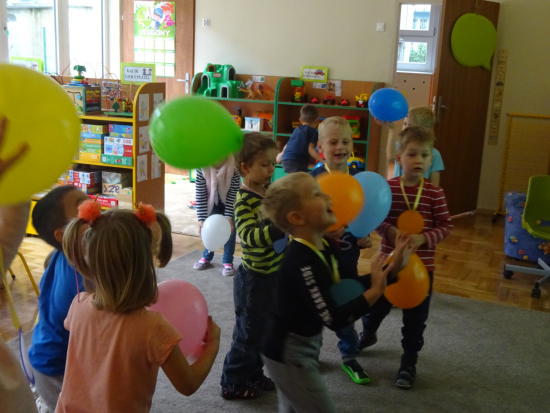 DZIĘKUJEMY ZA UWAGĘ